Razvojne spodbude  Ministrstva za gospodarski razvoj in tehnologijo  v 2022
Sibil Klančar, Vodja službe za razvojna sredstva
V letu 2022 je na voljo 646,5 mio EUR
Nepovratna sredstva 485 mio EUR
Povratna sredstva 161,5 mio EUR
Pomembno
INTENZIVNA ČASOVNICA ČRPANJA
IZVEDLJIVOST PROJEKTOV
MEJNIKI – NI ODPUSTKOV
POGODBE NAJKASNEJE DO LETA 2024, PORABA SREDSTEV DO 2026
NAČELO „DO NO SIGNIFICANT HARM
SHEME DRŽAVNIHZELENI IN
VELIK POUDAREK NA INVESTICIJAH
ZELENI IN DIGITALNI PREHOD
SODELOVANJE S PODJETJI
Trenutno odprti razpisi na katere se lahko prijavite
Področje turizma
Javni razpis za sofinanciranje vlaganj v javno in skupno turistično infrastrukturo in naravne znamenitosti v turističnih destinacijah - NOO
        Objavljen: 25.2. 2022, rok za oddajo vlog: 20. 4. 2022 in 20. 9. 2022
Namen: trajnostni razvoj javne in skupne turistične infrastrukture in naravnih znamenitosti v turističnih destinacijah. Predvidena vlaganja v parke, sprehajalne poti, javne plaže ob morju, rekah, jezerih in ribnikih, planinske poti, planinske koče, javni pitniki in vodnjaki naravne vode, parki, tematske ogledne površine, parkirne površine/hiše, deli zgodovinskih mestnih jeder.
Upravičeni stroški: stroški gradnje in opreme (investicije v javno turistično infrastrukturo, spremljajočo infrastrukturo in opremo za izboljšanje turistične ponudbe), stroški projektne dokumentacije in pridobitve okoljskih znakov, stroški tržnega komuniciranja in informiranja ciljnih javnosti.
Upravičenci: občine, lokalne skupnosti in drugi javni subjekti
Višina sofinanciranja: do 60 % upravičenih stroškov (ukrep ne šteje za državno pomoč) oz. do največ 2 milijona EUR
Razpisana vrednost: 10 milijonov EUR 
Obdobje upravičenosti stroškov: obdobje upravičenosti stroškov se začne z dnem oddaje vloge na javni razpis, razen za stroške za projektno dokumentacijo, ki se začne od 20. 7. 2021. Obdobje upravičenosti stroškov se konča 30. 9. 2024.
Izvajalec: MGRT
Več o razpisu: https://www.gov.si/zbirke/javne-objave/javni-razpis-za-sofinanciranje-vlaganj-v-javno-in-skupno-turisticno-infrastrukturo-in-naravne-znamenitosti-v-turisticnih-destinacijah/
2. Javni razpis za spodbujanje uvajanja okoljskih in trajnostnih znakov za turistične nastanitve in gostinske ponudnike
     Objavljen: 25.3.2022, rok za oddajo vlog: 29.8.2022
Namen: sofinanciranje stroškov pridobitve mednarodno uveljavljenega okoljskega ali trajnostnega znaka za turistične nastanitve in gostinske ponudnike ter stroškov, povezanih s promocijo konkurenčne prednosti turističnega/gostinskega ponudnika, ki jo je pridobil z znakom. Okoljski/trajnostni znaki, ki so predmet sofinanciranja, so naslednji: znak za okolje EU – EU ECOLABEL, Bio Hotels, Green Globe, Green Key, Travelife, Ecocamping, World of Glamping Green, Hostelling International Quality & Sustainability in L.E.A.F. 
Upravičeni stroški: stroški svetovalnih in izobraževalnih storitev, stroški informiranja in komuniciranja (promocijske aktivnosti), stroški izdelave promocijskega materiala, na katerem je jasno viden okoljski/trajnostni znak
Upravičenci: pravne in fizične osebe, društva in drugi subjekti javnega in zasebnega prava, ki delujejo na področju turizma in gostinstva in so registrirani za dejavnost po SKD 55.100, 55.201, 55.202, 55.203, 55.204, 55.209, 55.300, 56.101, 56.102 in 56.105,
Razpisana vrednost: 0,3 milijona EUR
Višina sofinanciranja: do 5.000 EUR na posamezen objekt oziroma atrakcijo, de minimis shema
Obdobje upravičenosti izdatkov: od 1. 1. 2020 do 29. 08. 2022
Izvajalec: MGRT
Več o razpisu: https://www.gov.si/zbirke/javne-objave/javni-razpis-za-spodbujanje-uvajanja-okoljskih-in-trajnostnih-znakov-za-turisticne-nastanitve-in-gostinske-ponudnike-3/


3. Javni razpis za spodbujanje ponovne vzpostavitve letalske povezljivosti Slovenije
Objavljen: 18.3.2022, rok za oddajo vlog: 6.6.2022
Namen: izboljšanje letalske povezljivosti Slovenije z evropskimi in tretjimi državami. Cilj je ohraniti obstoječe redne mednarodne letalske linije in spodbuditi vzpostavitev novih rednih letalskih linij prevoznikov, ki so zaradi posledic pandemije prenehali leteti v Republiko Slovenijo.
Upravičeni stroški: sofinanciranje stroškov, ki jih imajo letalski prevozniki s tem, da zagotovijo lete in pripeljejo potnike v Republiko Slovenijo v obliki pavšalnega zneska, ki se ga izračuna skladno z metodologijo objavljeno v javnem razpisu
Upravičenci: MSP in velika podjetja
Razpisana vrednost: 2 milijona EUR
Višina sofinanciranja: odvisna od števila izvedenih letov in pripeljanih potnikov, navzgor je omejena z maksimalnimi zneski, ki jih je mogoče dobiti po pravilih državnih pomoči in dodatno z omejitvijo pomoči prejemniku na enoto posameznega pripeljanega potnika
Izvajalec: MGRT
Več o razpisu: https://www.gov.si/zbirke/javne-objave/javni-razpis-za-spodbujanje-ponovne-vzpostavitve-letalske-povezljivosti-slovenije-v-letu-2022/
Podjetništvo in internacionalizacija
4. Javni razpis za spodbude za zagon podjetij P2 v letu 2022
     Objavljen: 4.3.2022, rok za oddajo vlog: 10. 5. 2022
Namen: razvoj podprtih podjetij in uspešen prenos razvojnih idej podjetnih posameznikov in skupin v tržno uspešne podjeme in ustvarjanje novih inovativno naravnanih (start-up) podjetij s potencialom rasti, s poudarkom na razvoju in komercializaciji proizvodov, procesov in storitev
Upravičenci: mikro in mala inovativna podjetja (organizirana kot d.o.o., s.p., zadruge)
Razpisana vrednost: 2,16 milijona EUR
Višina sofinanciranja: pavšalni znesek – do 54.000 EUR subvencije/podjetje, pri čemer se sofinanciranje izvaja po de minimis shemi, intenzivnost sofinanciranja pa znaša do 100% upravičenih stroškov
Obdobje upravičenosti stroškov: izplačila v treh tranšah – vsaka tranša vezana na doseganje mejnikov/ciljev 
Izvajalec: SPS
Več o razpisu: https://podjetniskisklad.si/sl/razpisi?view=tender&id=148

5. Javni razpis za krepitev blagovnih znamk 
     Objavljen: 31. 5. 2019, rok za oddajo vlog: 3. 5. 2022
Namen: podpreti podjetja, ki želijo krepiti trženje blagovnih znamk na tujih trgih in na ta način na trgu dosegati višjo dodatno vrednost in konkurenčno prednost, tako pri pozicioniranju končnih produktov na tujem trgu, kakor tudi pri vključevanju v globalne verige vrednosti na različnih nivojih
Cilj: višja dodana vrednost v podprtih podjetjih, krepitev končnih produktov slovenskih podjetij na tujih trgih in pozicioniranje proizvodov slovenskih podjetij višje v globalnih verigah vrednosti
Upravičenci: MSP
Upravičeni stroški: Sklop 1: stroški najema razstavnega prostora, stroški postavitve in ureditve razstavnega prostora, stroški tehničnih priključkov, stroški izdelave koncepta predstavitve in stroški opreme. Sklop 2: stroški storitev lokalnega agenta, kot so: marketinške aktivnosti, namenjene promociji blagovnih znamk upravičenca
Razpisana vrednost: 4,7 milijonov EUR, Vzhodna kohezijska regija
Višina sofinanciranja: dodeljena sredstva za sofinanciranje posamezne operacije ne morejo biti nižja od 30.000 EUR in ne višja od 100.000 EUR, intenzivnost sofinanciranja je do 75 % upravičenih stroškov
Izvajalec: SPIRIT
Več o razpisu: https://www.spiritslovenia.si/razpis/319
6. Javni razpis za sofinanciranje individualnih nastopov podjetij na mednarodnih sejmih v tujini v letih 2019-2022
    Objavljen: 16.11. 2018, rok za oddajo vlog: 16. 5. 2022
Namen: sofinanciranje predstavitve proizvodov in storitev MSP-jev na mednarodnih sejmih v tujini v letih 2019-2023 zaradi okrepitve mednarodne konkurenčnosti MSP, uvajanja izdelkov na tujih trgih ter povečanja možnosti poslovnega sodelovanja MSP-jev s tujimi partnerji.
Upravičenci: MSP
Upravičeni stroški: stroški sejma in udeležbe na sejmu
Razpisana vrednost: 6,4 milijonov EUR
Višina sofinanciranja: 5.313,06 EUR + 65,2 EUR/m2 ( 5-120 m2 ), vendar do največ 13.137,06 EUR oz. v mejah de minimis pomoči
Izvajalec: SPIRIT za MGRT, kontakt: indiv-sejmi2019@spiritslovenia.si
Več o razpisu: https://www.spiritslovenia.si/razpisi/2018-11-16-javni-razpis-za-sofinanciranje-individualnih-nastopov-podjetij-na-mednarodnih-sejmih-v-tujini-v-letih-2019-2022
 
7. Vavčerji za sofinanciranje različnih storitev
     Objavljen: vavčerji se kontinuirano objavljajo na spletnih straneh Slovenskega podjetniškega sklada, rok za oddajo vlog: do porabe sredstev
Z vavčerskim sistemom zagotavljamo razvojne spodbude nižjih vrednosti, torej pomoč pri izvedbi manjših projektov mikro, malih in srednje velikih podjetij. Postopek pridobitve subvencije je poenostavljen, administrativno nezahteven in hiter. Gre za podporo rasti in razvoju slovenskih podjetij na različnih vsebinskih področjih.
Raziskave, razvoj in inovacije
8. Varovanje inovacijskega potenciala
     Objavljen: 1. 10. 2021, rok za oddajo vlog: 2. rok: od 9. 5. 2022 ob 10:00 do 31. 5. 2022 ob 13:00
Namen: varovanje inovacijskega potenciala podjetij, ki je ogrožen zaradi krize v gospodarstvu, ki jo je povzročila pandemija COVID-19. Predmet razpisa je zagotavljanje obratnega kapitala - dodelitev spodbud za sofinanciranje upravičenih stroškov dela raziskovalca, ki ga bo prijavitelj navedel v vlogi na ta javni poziv, na raziskovalno razvojni in inovacijski dejavnosti prijavitelja v obdobju.
Upravičeni stroški: sofinanciranje dela stroška plač (24% ARRS plače), de minimis
Upravičenci: vsa podjetja
Razpisana vrednost: 7 milijonov EUR 
Višina sofinanciranja: do 9.999 EUR na zaposlenega





Obdobje upravičenosti stroškov: največ osem mesecev pred mesecem, v katerem je bila oddana vloga na javni poziv, vendar ne kasneje kot tri mesece pred mesecem, v katerem je bila oddana vloga na javni poziv (kot datum pričetka se upošteva prvi dan meseca pričetka obdobja upravičenosti stroškov). Obdobje upravičenosti stroškov je največ 12 mesecev (neprekinjeno).
Izvajalec: SPIRIT
Več o razpisu: https://www.spiritslovenia.si/razpis/376
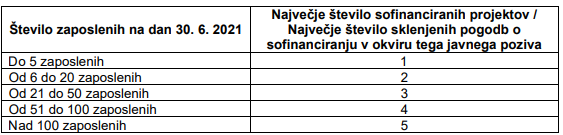 9. Javni razpis spodbude za raziskovalno razvojne projekte - NOO
     Objavljen: 18. 2. 2022, rok za oddajo vlog: 17. 5. 2022 in 3. 4. 2023
Namen: spodbujanje raziskovalno razvojnih dejavnosti v podjetjih v okviru raziskovalno razvojnih projektov na področju zelenega prehoda za razvoj novih ali izboljšanih izdelkov, procesov ali storitev
Upravičeni stroški: stroški plač, stroški storitev zunanjih izvajalcev, investicije v neopredmetena sredstva, posredni stroški
Upravičenci: MSP in velika podjetja (konzorciji)
Razpisana vrednost: 45 milijonov EUR
Višina sofinanciranja: najmanj 50.000,00 EUR ter največ 500.000,00 EUR / konzorcijski projekt, 
Intenzivnosti pomoči: (ne glede na vrsto raziskav – industrijske raziskave ali eksperimentalni razvoj): v odvisnosti od velikosti posameznega podjetja kot konzorcijskega partnerja, vendar do največ 45 % upravičenih stroškov, z možnostjo povečanja za 15 odstotnih točk v primeru da projekt izvaja konzorcij partnerjev, med katerimi je vsaj en partner srednje veliko podjetje ali malo podjetje ali mikro podjetje, pri tem pa noben posamezen partner ne nosi več kot 70 % upravičenih stroškov.
Obdobje upravičenosti stroškov: prične se z izdajo sklepa o izboru in traja največ 24 mesecev od datuma izdaje sklepa o izboru
Izvajalec: SPIRIT
Več o razpisu: https://www.spiritslovenia.si/razpis/382

10. Javni razpis za spodbude v okviru iniciative EUREKA 2022
       Objavljen: 4. 3. 2022, rok za oddajo vlog: 11. 4. 2022 
Namen: omogočiti podjetjem, ki svojo dejavnost izvajajo na območju Republike Slovenije, polnopravno vključevanje v projekte mednarodnega programa EUREKA in spodbujanje njihove udeležbe na vseh tehnoloških področjih programa EUREKA. 
Upravičeni stroški: stroški za izvajanje raziskav in eksperimentalnega razvoja, ki se izvajajo v obliki posebnega projekta in sicer stroški plač in povračil stroškov v zvezi z delom, stroški potovanj, stroški uporabe osnovnih sredstev, oprema in druga opredmetena osnovna sredstva, stroški svetovanja, investicije v neopredmetena osnovna sredstva in posredni stroški
Upravičenci: pravne in fizične osebe, ki v Sloveniji opravljajo pridobitno dejavnost (v skladu z ZGD-1) in izpolnjujejo pogoje za kandidiranje, navedene v javnem razpisu razpisa.
Razpisana vrednost: 3 milijona EUR
Višina sofinanciranja: velika podjetja do 40 %, MSP-ji pa do 50 % upravičenih stroškov, vendar največ 300.000,00 EUR sofinanciranja za projekt, ki traja skupno 36 mesecev oziroma največ 100.000 EUR za 12 mesecev izvajanja projekta, v kolikor se projekt izvaja v Kohezijski regiji zahodna Slovenija. Za projekte, ki se bodo izvajali v Kohezijski regiji vzhodna Slovenija, višina sofinanciranja ni omejena. 
Obdobje upravičenosti stroškov: 36 mesecev
Izvajalec: MGRT
Več o razpisu: https://www.gov.si/zbirke/javne-objave/javni-razpis-za-dodeljevanje-spodbud-v-okviru-iniciative-eureka-2022/
Investicije za večjo produktivnost
11. Javni razpis za spodbujanje investicij (Zakon o spodbujanju investicij – ZSInv)  - NOO
   Objavljen: 18. 3. 2022, rok za oddajo vlog: 22. 4. 2022, do 12.00 ure in 1. 10. 2022, do 12.00 ure.
Namen: spodbuditi gospodarske družbe k trajnostno naravnanim investicijam z vlaganji v  naprednejšo tehnologijo in avtomatizacijo poslovnih procesov, ki bodo prispevale k dekarbonizaciji ter zelenemu in digitalnemu prehodu ter dolgoročno omogočile večjo produktivnost gospodarske družbe, boljše okrevanje, odpornost, rast in konkurenčnost gospodarstva.  
Upravičeni stroški: stroški gradnje (pripravljalna in zemeljska dela, gradbena dela, strojne in elektro instalacije, zunanja ureditev…), stroški nakupa opredmetenih osnovnih sredstev (zemljišča, zgradbe, stroji in oprema), stroški nakupa neopredmetenih osnovnih sredstev, ki nimajo fizične ali finančne oblike, pomenijo prenos tehnologije z nakupom patentnih pravic, licenc, blagovnih znamk, strokovnega znanja ali druge intelektualne lastnine, stroški transporta, montaže in zagona strojev ter opreme. 
Upravičenci: MSP in velika podjetja
Razpisana vrednost: 88,5 milijona EUR
Višina sofinanciranja: sofinanciranje se izvaja po dveh shemah državnih pomoči in sicer sofinanciranje sledi novi karti regionalne državne pomoči za obdobje 2022 do 2027, skladno s katero se delež sofinanciranja lahko giblje med 15% in 50% upravičenih stroškov, v odvisnosti od velikosti podjetja in od lokacije investicije. Predvidena pa je tudi uporaba naložbene sheme za MSP na območju belih lis (to so območja, ki niso upravičena po karti regionalne državne pomoči), kjer je sofinanciranje lahko do 10% oz. do 20% upravičenih stroškov, v odvisnosti od velikosti podjetja
Obdobje upravičenosti stroškov: Obdobje upravičenosti stroškov in izdatkov je 36 mesecev od začetka izvajanja investicije vendar se investicija mora začeti izvajati najkasneje v roku šestih mesecev po sklenitvi pogodbe o dodelitvisubvencije. Zadnji rok za zaključek investicije je najkasneje do 31. 3. 2026.
Izvajalec: SPIRIT
Več o razpisu: https://www.spiritslovenia.si/razpis/386
Digitalizacija podjetij
12. Javni razpis za digitalno transformacijo podjetij - NOO
Objavljen: 18. 3. 2022, rok za oddajo vlog: 28. 4. 2022
Namen: spodbuditi gospodarstvo (velika podjetja, ki delujejo v konzorcijih z mikro, malimi in srednje velikimi podjetji) k celoviti digitalni preobrazbi poslovanja ali k digitalni preobrazbi posameznih poslovnih funkcij, s pomočjo uporabe naprednih digitalnih tehnologij, s čimer se bo vplivalo na: dvig in rast produktivnosti, optimizacijo in znižanje proizvodnih stroškov in stroškov izvajanja storitev ter poslovanja, večjo konkurenčnost in bolj odprt trg ter večje možnosti komercializacije inovativnih rešitev.
Upravičeni stroški: stroški priprave digitalne strategije, stroški nakupa opreme (opredmetena, neopredmetena sredstva), stroški materiala in opreme, potrebne za prilagoditev osnovnih sredstev, stroški plač in zunanjih izvajalcev, posredni stroški
Upravičenci: velika podjetja v konzorcijih z mikro, malimi in srednje velikimi podjetji (vključno inovativnimi start-up in scale-up podjetji)
Razpisana vrednost: 44 milijonov EUR
Višina sofinanciranja: Različna intenzivnost sofinanciranja glede na posamezne upravičene stroške, v navezavi s shemo državne ali de minimis pomoči in v odvisnosti od velikosti podjetja. Predvidoma bo intenzivnost sledeča: po shemi De minimis: do vključno 70 % upravičenih stroškov, po shemi RRI: do vključno 60 % upravičenih stroškov glede na velikost prejemnika sredstev, po shemi iz začasnega okvira (3.13) pa do vključno 35 % upravičenih stroškov, pri čemer vrednost projekta ne sme presegati 2,2 milijona EUR / konzorcijski projekt
Obdobje upravičenosti stroškov: od 1. 1. 2022 do 31. 12. 2024, pri čemer bo za različne faze projekta dovoljeno različno obdobje upravičenosti stroškov, v navezavi z različnimi shemami državne oz. de minimis pomoči. Za stroške priprave digitalne strategije bodo dovoljeni tudi stroški za nazaj (skladno z de minimis shemo)
Izvajalec: MGRT
Več o razpisu: https://www.gov.si/zbirke/javne-objave/jr-digit-noo/
Regionalni razvoj
13. Javni razpis za sofinaniranje večjih začetnih invesiticij v podoporo investicijam za večjo produktivnost, konkurenčnost, odpornost in dekarbonizacijo gospodarstva na obmejnih problemskih območjih (po Zakonu o spodbujanju skladnega regionalnega razvoja – ZSRR-2) - NOO
Objavljen: 4. 3. 2022, rok za oddajo vlog: 11. 4. 2022 
Namen: podpora investicijam za večjo produktivnost, konkurenčnost, odpornost in dekarbonizacijo gospodarstva ter za ustvarjanje novih in ohranitev delovnih mest
Upravičeni stroški: investicije v osnovna opredmetena in neopredmetena sredstva
Upravičenci: mikro, mala in srednje velika podjetja (MSP) z obmejnih problemskih območij
Razpisana vrednost: 30 milijonov EUR
Višina sofinanciranja: sofinanciranje sledi novi karti regionalne državne pomoči za obdobje 2022 do 2027, skladno s katero se delež sofinanciranja lahko giblje med 15 % in 50 % upravičenih stroškov, v odvisnosti od velikosti podjetja in od lokacije investicije pri čemer bomo predvidoma naslavljali investicije v vrednosti od 0,3 milijona navzgor
Obdobje upravičenosti stroškov: od oddaje vloge dalje
Izvajalec: MGRT
Več o razpisu: https://www.gov.si/zbirke/javne-objave/javni-razpis-za-sofinanciranje-zacetnih-investicij-v-podporo-investicijam-za-vecjo-produktivnost-konkurencnost-odpornost-in-dekarbonizacijo-gospodarstva-na-obmejnih-problemskih-obmocjih

14. Javni razpis za sofinanciranje začetnih investicij na manj razvitih območjih (po Zakonu o skladnem regionalnem razvoju – ZSRR - NOO
Objavljen: 4. 3. 2022, rok za oddajo vlog: 11. 4. 2022 
Namen: sofinanciranje investicij podjetij z minimalno vrednostjo 100.000,00 upravičenih stroškov, ki izkazujejo okoljsko odgovorno ravnanje in višjo produktivnost, ob hkratnem ustvarjanju novih delovnih mest ali vsaj ohranjanju delovnih mest
Upravičeni stroški: investicije v osnovna opredmetena in neopredmetenasredstva ter stroški transporta, montaže in zagona opreme zgolj v kolikor so povezani z aktiviranjem strojev/opreme v tehnološki proces in v kolikor transport, montažo ali zagon izvede prodajalec, pri katerem so bili stroji/oprema kupljeni in se ti stroški ustrezno knjižijo med osnovna sredstva na način, da povečujejo vrednost nabavljenega osnovnega sredstva)
Upravičenci: mikro, mala in srednje velika podjetja (MSP) z obmejnih problemskih območij
Razpisana vrednost : 20 milijonov EUR
Višina sofinanciranja: do največ 100% upravičenih stroškov oziroma skladno z de minimis shemo državne pomoči
Obdobje upravičenosti stroškov: od 1.1.2022 pa do največ 30.9.2023
Izvajalec: SPS
Več o razpisu: https://podjetniskisklad.si/sl/razpisi?view=tender&id=149
16. Javni razpis za podporo inovativnim ekosistemom ekonomsko-poslovne infrastrukture (EPC) - NOO
      Objavljen: 25. 2. 2022, rok za oddajo vlog: 29.4.2022
Namen razpisa: je krepiti konkurenčnost gospodarstva na regionalni ravni in ustvarjanje ekosistemov podjetij z visoko dodano vrednostjo preko sofinanciranja investicij v javno gospodarsko infrastrukturo, potrebno za delovanje ekonomsko poslovnih con
Upravičenci in ciljne skupine: prijavitelji so samoupravne lokalne skupnosti (občine), ki nastopajo v vlogi investitorjev, medtem ko so ciljne skupine mikro, mala in srednje velika podjetja (MSP), ki bodo poslovala v opremljeni, dograjeni oz. razširjeni EPC 
Razpisana vrednost: 18 milijonov EUR
Višina sofinanciranja: do 100 % upravičenih stroškov oz. največ do 1.300.000,00 EUR (upoštevajoč morebitno finančno vrzel, ki jo mora prijavitelj izračunati ter vključiti v investicijsko dokumentacijo)
Izvajalec: MGRT
Več o razpisu: https://www.gov.si/zbirke/javne-objave/?date=&titleref=&publisher%5B%5D=25&type=
Lesno-predelovalna industrija
15. Javni razpis pomoč investicijam za večjo predelavo lesa za hitrejši prehod v podnebno nevtralno družbo - NOO
       Objavljen: 25. 3. 2022, rok za oddajo vlog: 6.5.2022, 1.9.2022, 20.2.2023, 31.8.2023, 15.1.2024 in 26.8.2024
Namen: spodbujanje investicij v povečanje kapacitet za okolju prijazno predelavo lesa in učinkovito rabo virov sklano z načeli krožnega gospodarstva. S tem bomo prispevali k bistvenemu povečanju samooskrbe na področju oskrbe z lesenimi polizdelki/izdelki (npr. plošče (križno lepljene, OSB, gradbene, iveral), lepljeni nosilci, stavbno pohištvo, pohištvo….) in s tem hitrejšo transformacijo določenih povezanih gospodarskih dejavnosti (npr. trajnostna gradnja z lesom…) ter hitrejši prehod v podnebno nevtralno družbo. 
Upravičeni stroški: investicije v osnovna opredmetena in neopredmetena osnovna sredstva
Upravičenci: mikro, mala in sred nje velika podjetja (MSP)
Razpisana vrednost : 28 milijonov EUR
Višina sofinanciranja: sofinanciranje sledi novi karti regionalne državne pomoči za obdobje 2022 do 2027, skladno s katero se delež sofinanciranja lahko giblje med 15% in 50% upravičenih stroškov, v odvisnosti od velikosti podjetja in od lokacije investicije
Obdobje upravičenosti stroškov: se prične z oddajo vloge na javni razpis in konča 30.6.2026.
Izvajalec: MGRT
Več o razpisu:  https://www.gov.si/zbirke/javne-objave/javni-razpis-za-spodbujanje-vecje-predelave-lesa-za-hitrejsi-prehod-v-podnebno-nevtralno-druzbo-noo-les/
Razpisi v pripravi
Javni razpis trajnostni razvoj slovenske nastanitvene turistične ponudbe za dvig dodane vrednosti turizma - 69 milijonov EUR
Sofinanciranje stroškov podjetij iz panog turizma v času ponovnega zagona dejavnosti po epidemiji Covid-19 - 10 milijonov EUR
Javni razpis za spodbujanje pilotnih / demonstracijskih projektov – DEMO PILOTI - 30 milijonov EUR
Javni razpis mikro spodbude v lesnopredelovalni panogi - 1 milijon EUR
Kompetenčni center za razvoj kadrov v lesarstvu 4.0 (KOCles 4) - 600.000 EUR
Testni laboratorij za razvoj tehnoloških rešitev za povečanje energetske učinkovitosti podjetij - 2 milijona EUR
Uvajanje krožnega gospodarstva v MSP - 12,8 milijona EUR
Vprašanja: eusredstva.mgrt@gov.si


Javne objave vseh MGRT ukrepov: 
https://www.gov.si/zbirke/javne-objave/?date=&titleref=&publisher%5B%5D=25&type=
Hvala za pozornost